Atividades e coordenadores:

ABERTURA | Diretor Werther Holzer [EAU]
ARQUITETURA PORTUGUESA
Profa. Tânia Ramos [Univ.Técnica de Lisboa]
MALOCA UFF
Profa. Dinah Guimaraes
PRESERVAÇÃO DO PATRIMÔNIO
Profs. Sergio Bahia e Andreia Sampaio
OFICINA ESPAÇO DE CONVIVÊNCIA 
Prof. Guilherme Figueiredo
ECO-SENSIBILIZAÇÃO
Prof. Pierre Capret 
INSERÇÃO DO ARQUITETO NO MERCADO INFORMAL
Profs. Gerônimo Leitão e Ulisses Magoula
OFICINA DE SALVAGUARDA DE EDIFICAÇÕES
Áreas Histórico-cultural no Porto do Rio De Janeiro
Profa. Clarissa Moreira 
UMA TARDE COM A PAISAGEM
Prof. Jorge Batista
PAISAGEM E ARQUITETURA VERNACULAR 
no Chile e Argentina | Prof. Werther Holzer
MINI-CURSO / RTQ
Profa. Louise Land
POLÍTICAS HABITACIONAIS NOS EUA
Prof. Christopher Gaffney
ACESSIBILIDADE + CAFÉ NO ESCURO
Profa. Clarissa Moreira [EAU], Susana Alicia Planas [I.Física] e Acad. Rayssa Araujo 
CINEMA PARADISO
Projeção e Debate | Profa Sonia Ferraz 
OFICINA FOTO: CÂMARA FURO
Acad. Felipe Nin e Rhenan Amaral
ORG. e GESTÃO de OBRAS
Prof. Ivan Xavier 
ROTAS URBANAS
Acad. João Paulo Valerio
INTEGRAÇÃO CAMPUS UNIVERSITÁRIO X CIDADE
Profs Cristina Nacif [EAU] e Klaus Chaves [UFJF]
EXPOSIÇÃO ARQUITETURA E MUSEOGRAFIA - MUSEU DA MARÉ
Acad. Breno de Aquino [EAU] e Marquito Fonseca
LUZ NA CENA
Prof. Mauricio Campbell
PÉ NA PORTA
Prof. Mauricio Campbell
LANÇAMENTO de LIVROS
Profs. Vinicius Netto e Maria de Lourdes Costa
Coordenação geral: Profa. Maria Lais Pereira
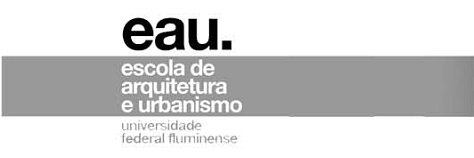 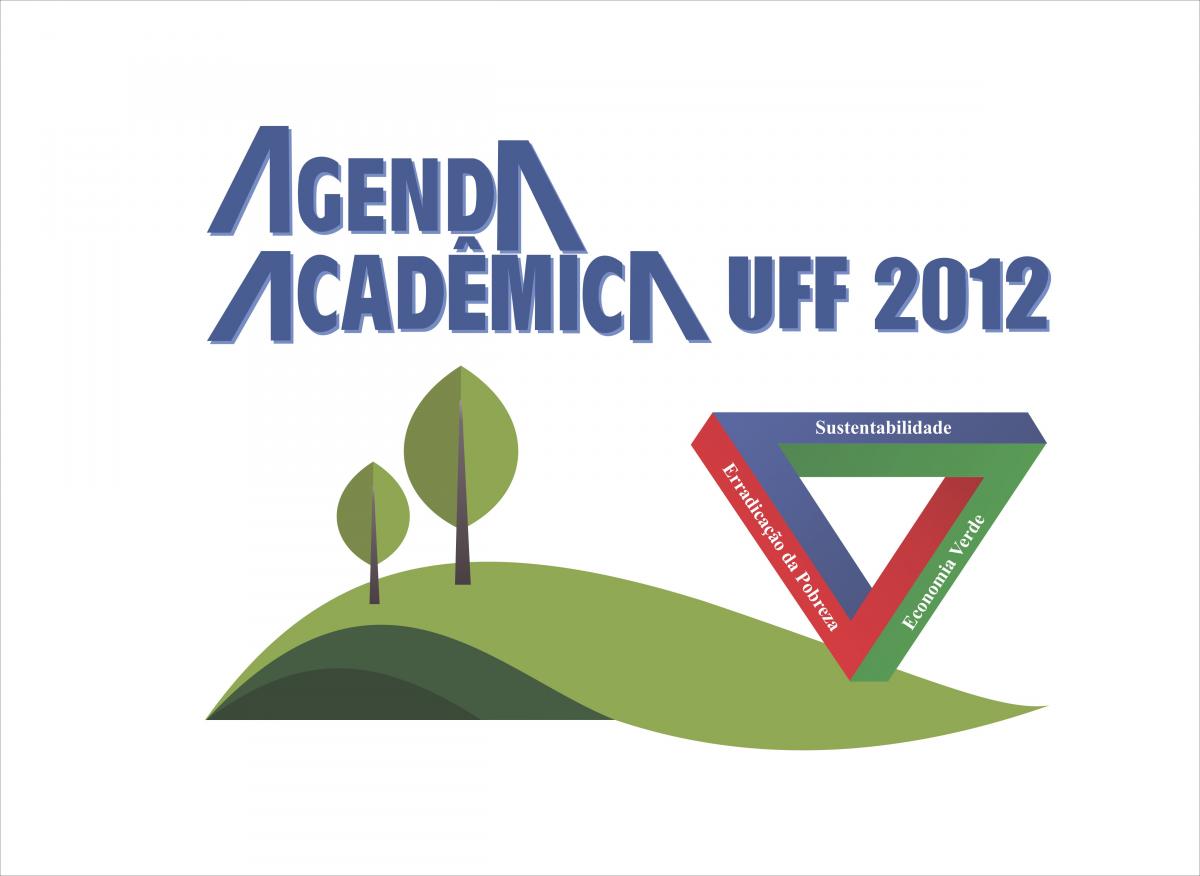 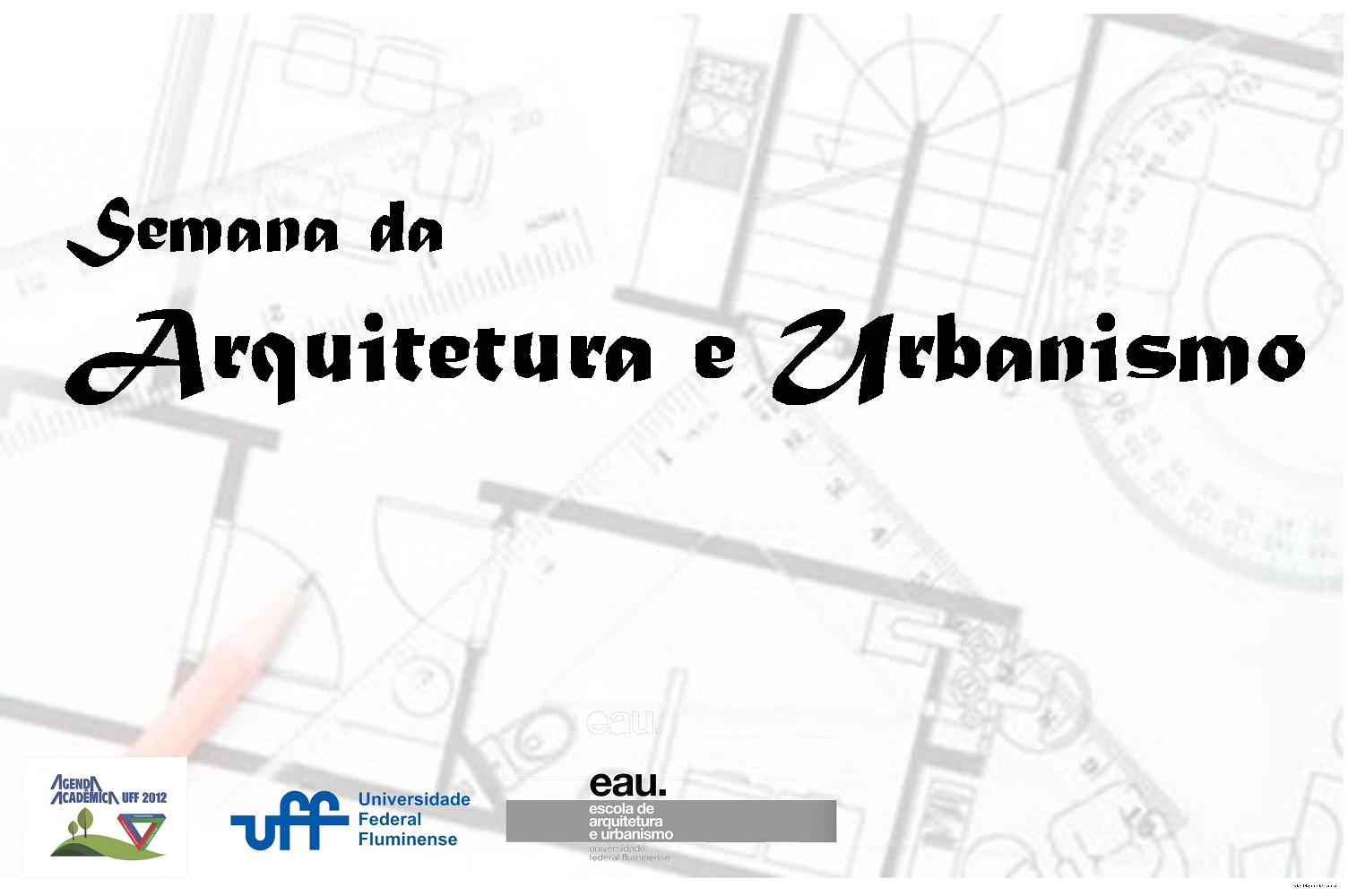 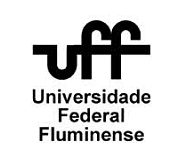 PATRIMÔNIO CONSTRUÍDO: PRESERVAÇÃO, PAISAGEM E ESPAÇO UNIVERSITÁRIO

16-22 de Outubro 2012
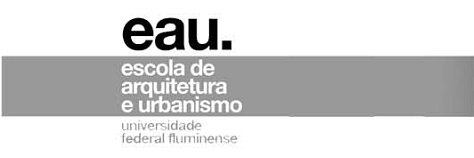 Programação de Atividades